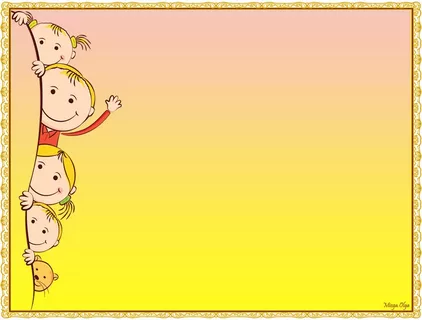 Здоровьесберегающие технологии в ДОО
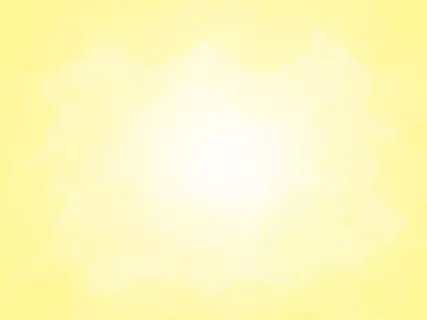 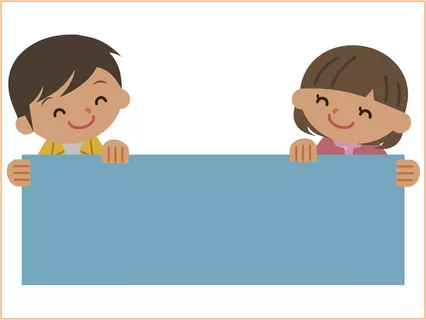 Здоровьесберегающие технологии - это
Система мер, включающая взаимосвязь и взаимодействие всех факторов образовательной среды, направленных на сохранение здоровья ребенка на всех этапах обучения и развития
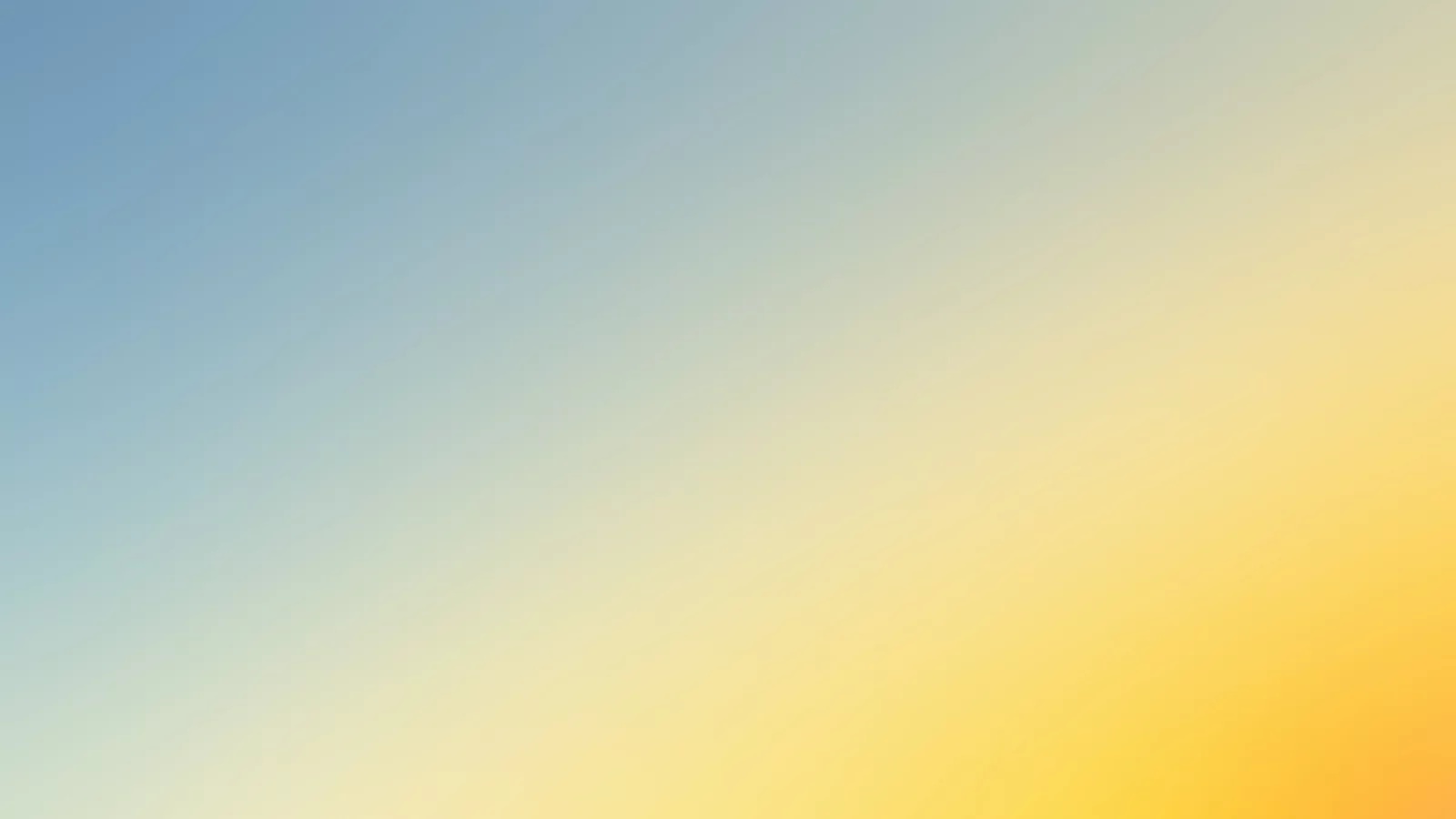 Актуальность
гиподинамия (нарушение функций опорно-двигательного аппарата, кровообращения, дыхания, пищеварения, нарушение зрения и т.п.)
детские стрессы (нервные расстройства вследствие отрицательной психологической обстановки в семье, излишнего шума и нервности в детском коллективе)
тревожность (недостаток эмоциональной поддержки в детском саду и семье, недостаток информации)
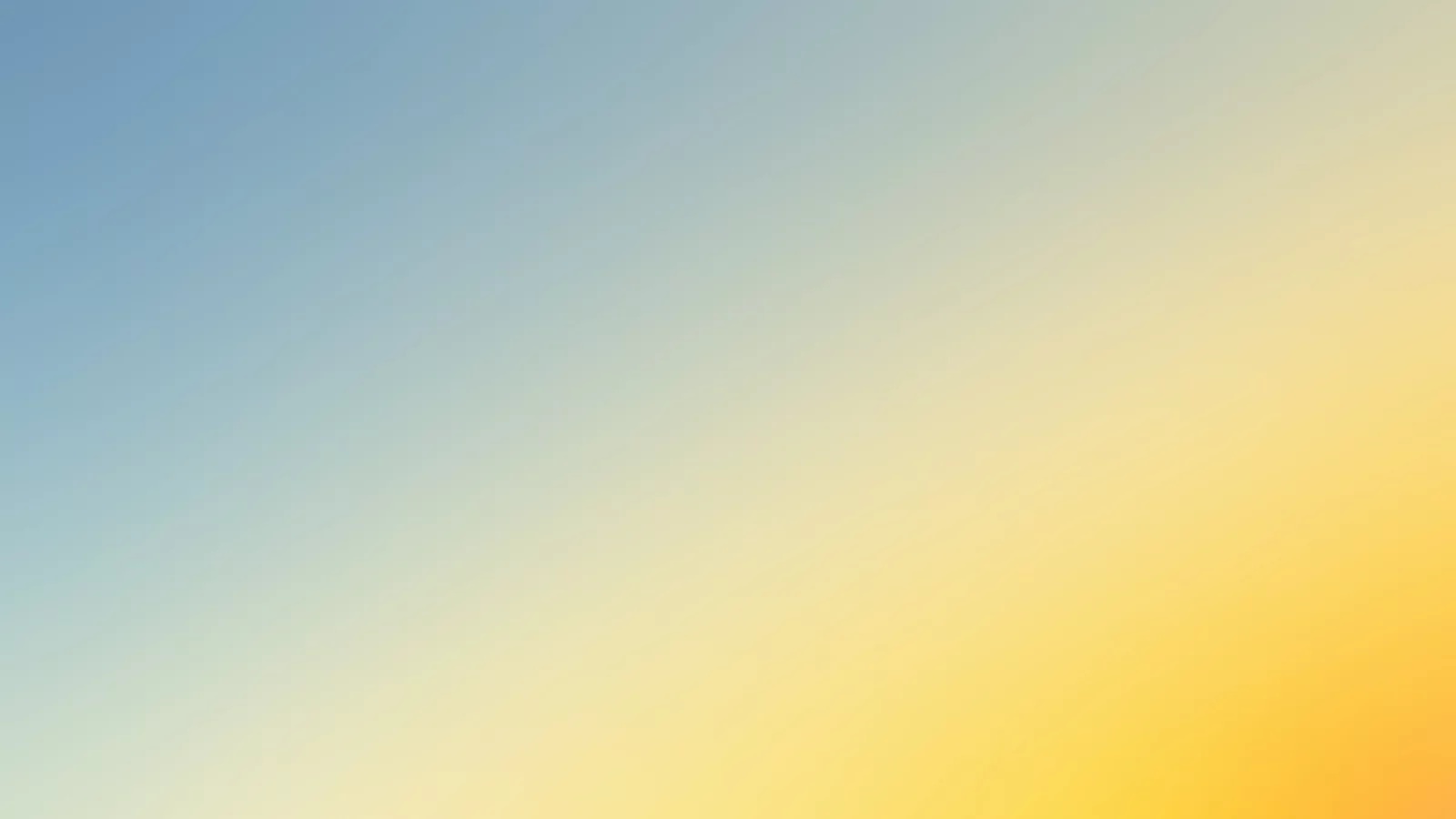 Цель здоровьесберегающих технологий в ДОО:
Предоставить ребенку высокий уровень здоровья, обеспечив его необходимыми умениями, навыками, заложив в него основы культуры здоровья. Достижение этой цели происходит через обучение воспитанниками основ гигиены, безопасного поведения, разумного отношения к своему здоровью
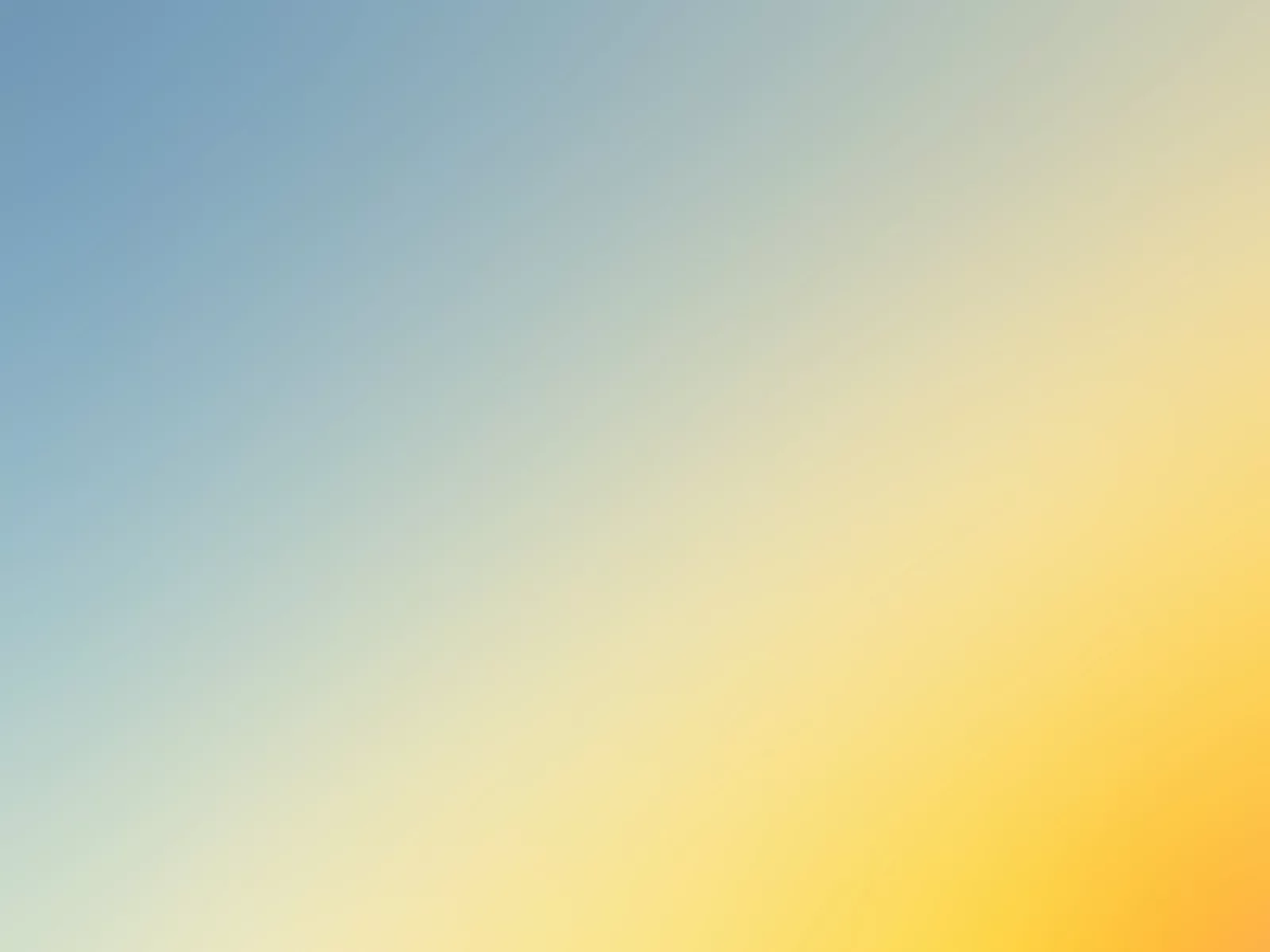 Задачи здоровьесберегающих технологий в ДОО:
Сформировать здоровьесберегающее поведение в ДОУ
Развивать дружеские взаимоотношения через игру и общения в повседневной жизни
Корректировать проявление эмоциональных трудностей у детей (тревожность, страхи, агрессивность, низкая самооценка)
Объединить усилия воспитателя и родителей для создания максимально комфортных условий обучения и сохранения здоровья
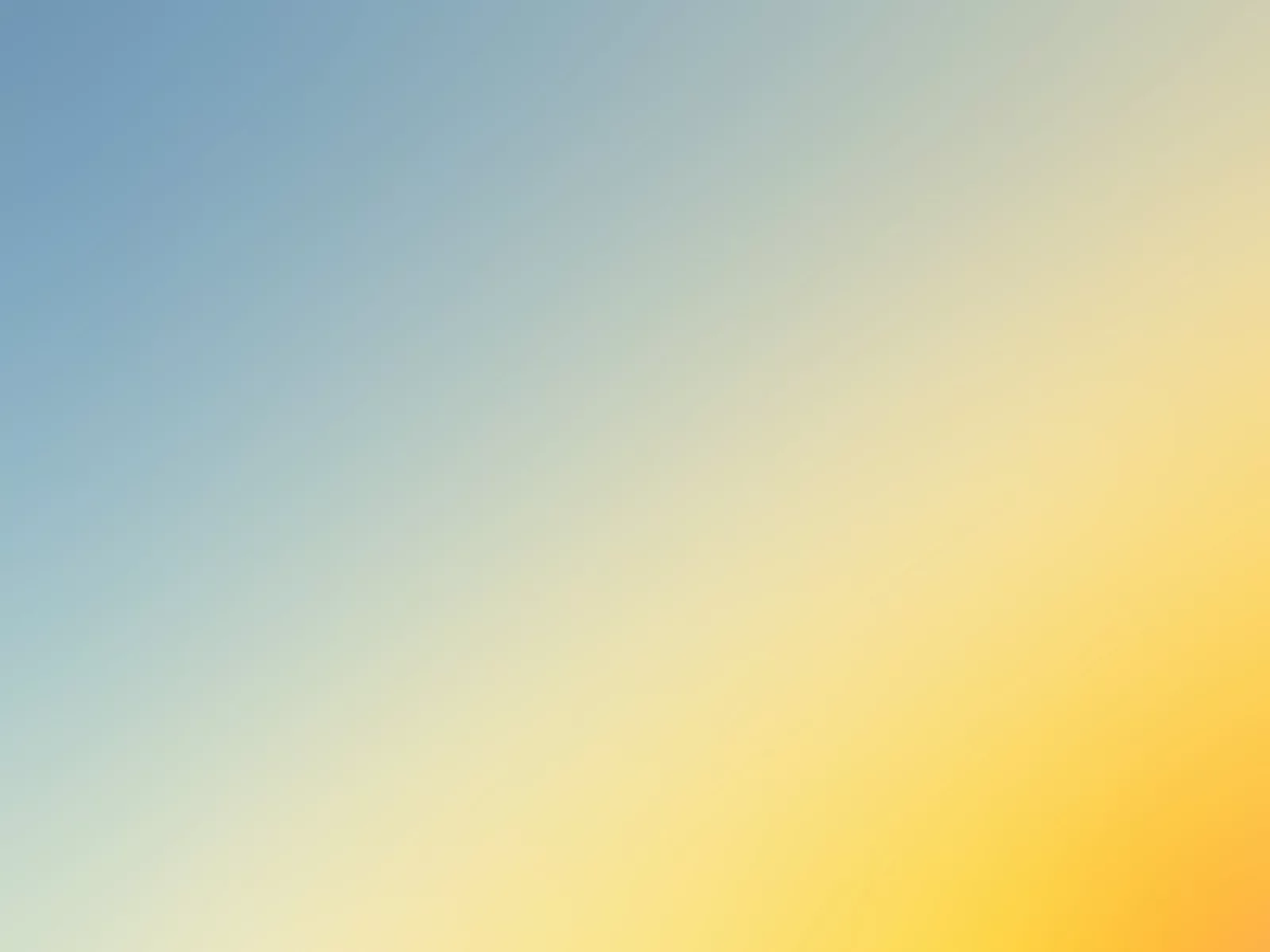 Принципы здоровьесберегающих технологий в ДОО:
Создание образовательной среды, обеспечивающей атмосферу доброжелательности, веры в силы ребенка, индивидуальный подход
Творческий подход к процессу обучения
Осознание ребенком успешности в любых видах деятельности
Обеспечение мотивации
Комплексная система закаливания
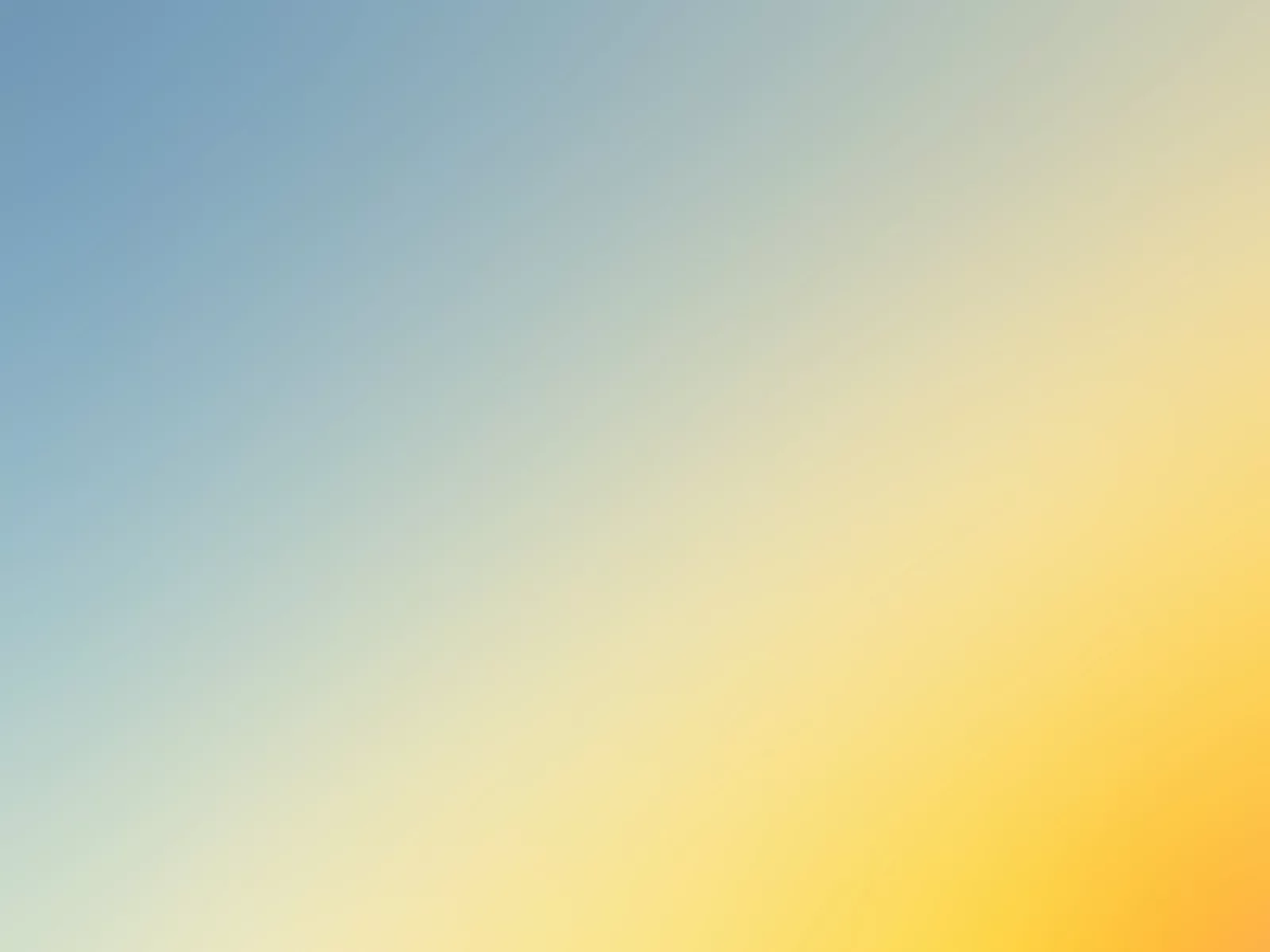 Система здоровьесбережения в ДОУ:
оздоровительные режимы; 
комплекс закаливающих мероприятий (хождение по “дорожкам здоровья”, пребывание детей на свежем воздухе, бодрящая гимнастика); 
непосредственная образовательная деятельность по физической культуре; 
оптимизация двигательного режима: традиционная двигательная деятельность детей (утренняя гимнастика, физкультурные занятия, проведение подвижных игр, прогулки;
организация рационального питания; 
медико-профилактическая работа с детьми и родителями; 
соблюдение требований СанПиНа к организации педагогического процесса;
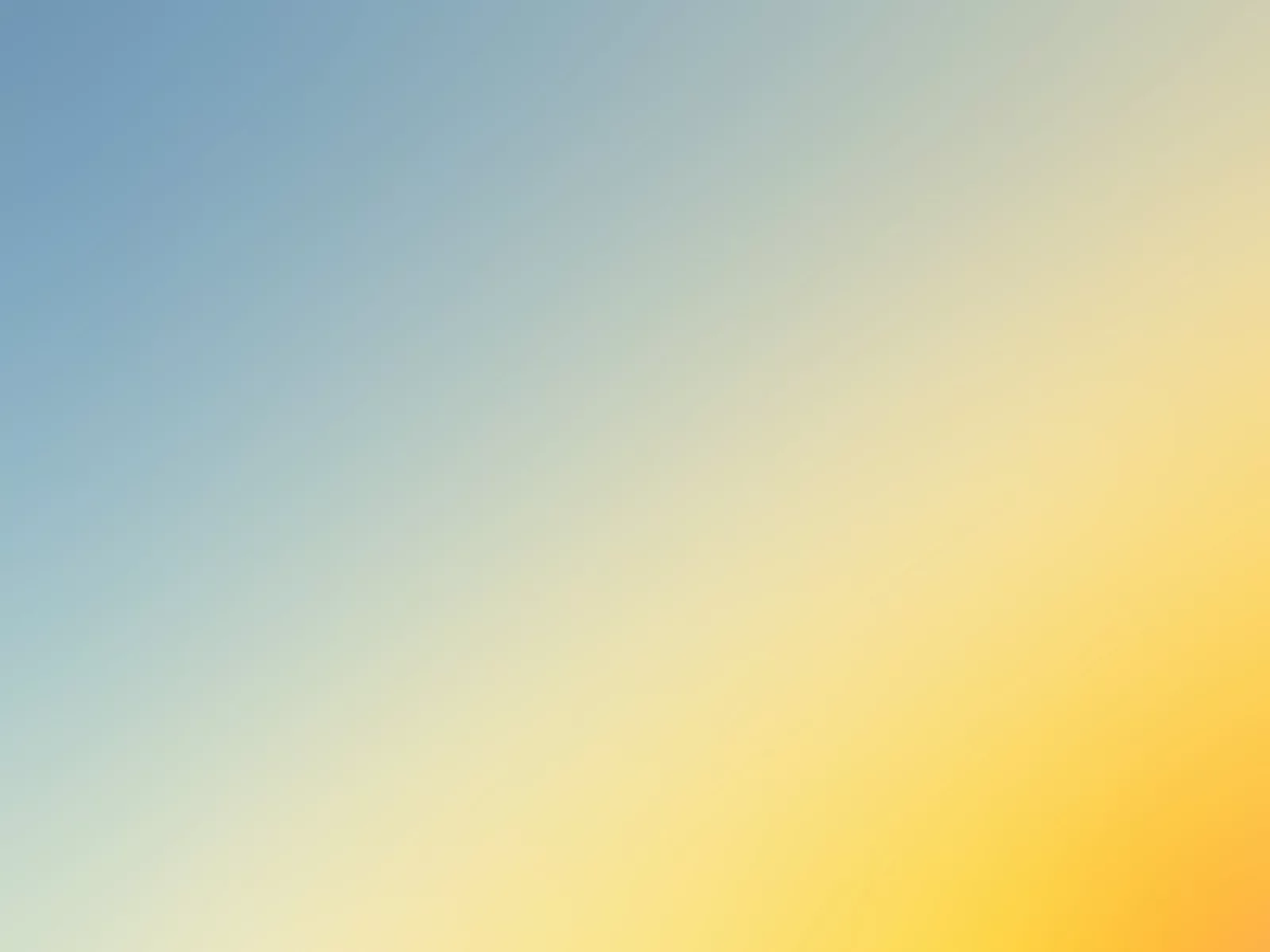 Использование здоровьесберегающих технологий:
Технологии сохранения и стимулирования здоровья
Технологии обучения здоровому образу жизни
Коррекционные технологии
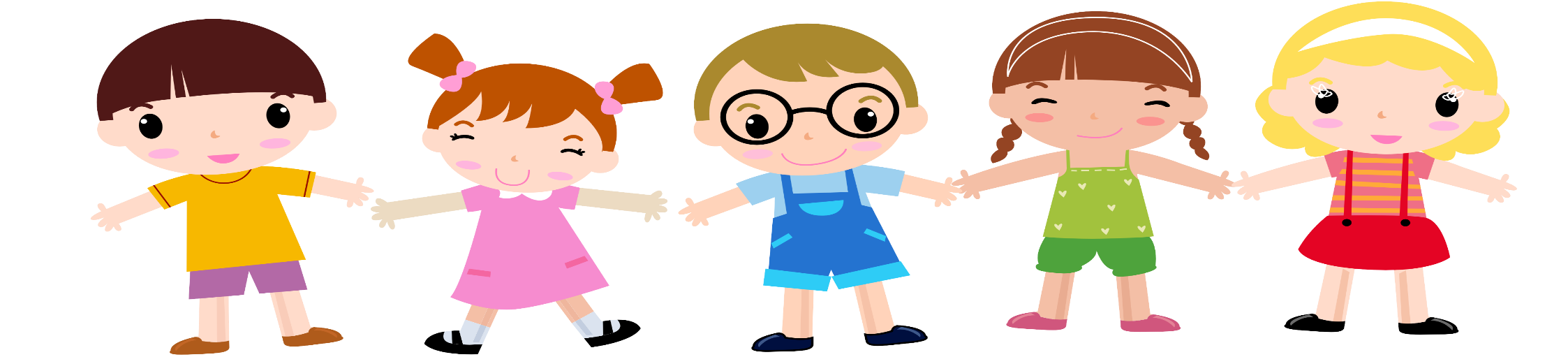 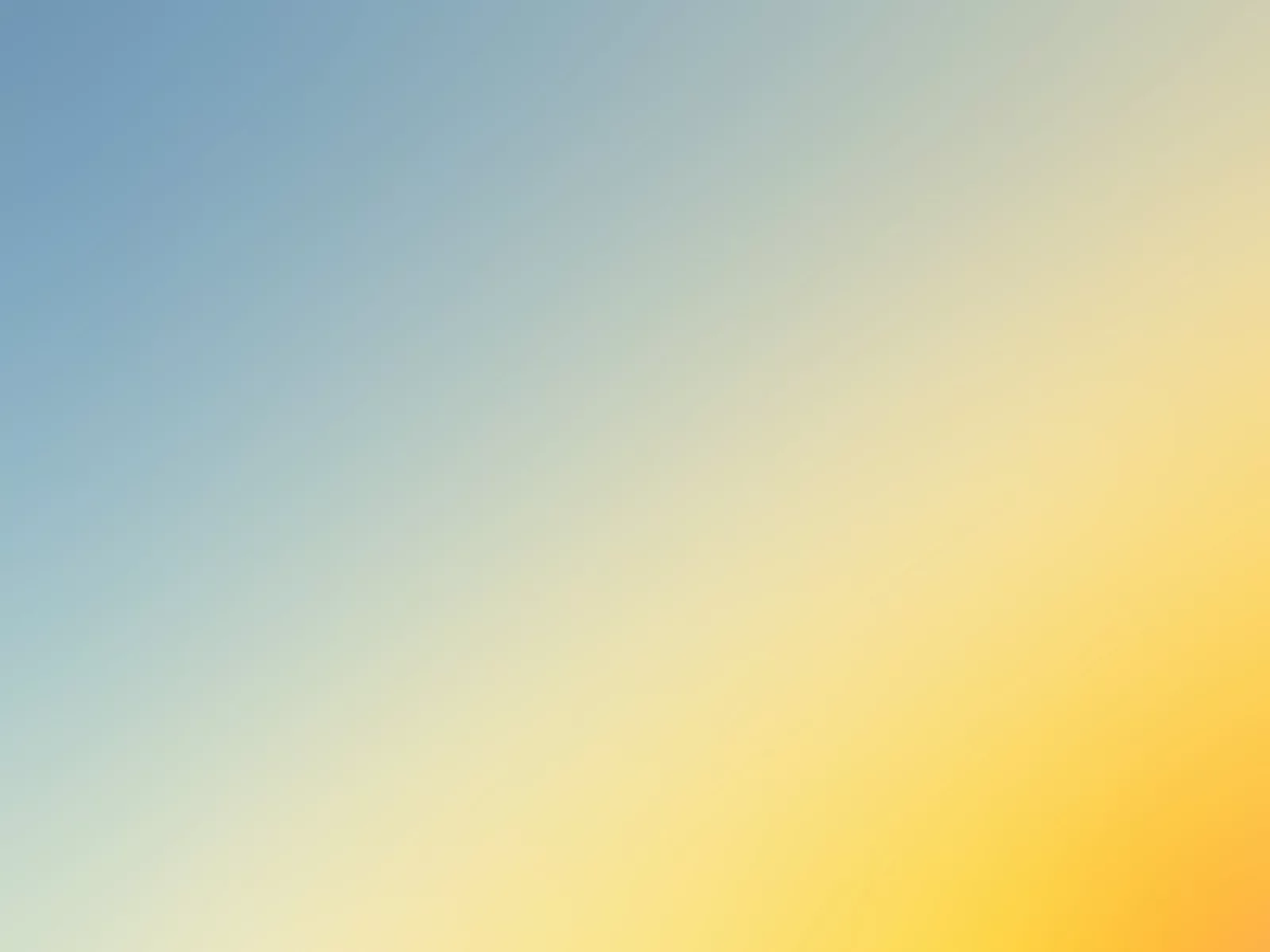 Технологии сохранения и стимулирования здоровья:
Гимнастика
Релаксация
Подвижные игры
Спортивные игры
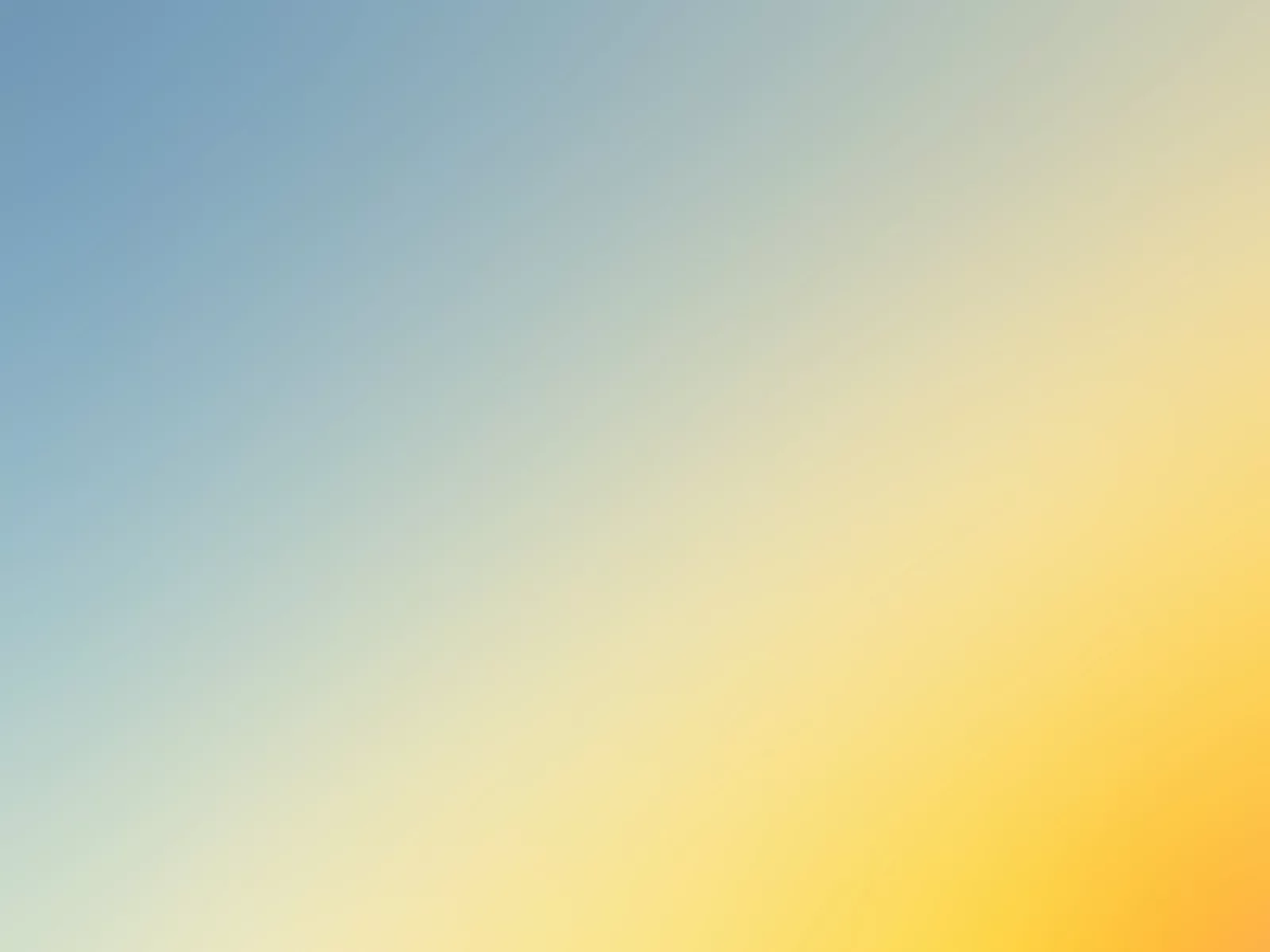 Технологии обучения здоровому образу жизни:
Занятия физической культурой
Точечный самомассаж
Коммуникативные игры
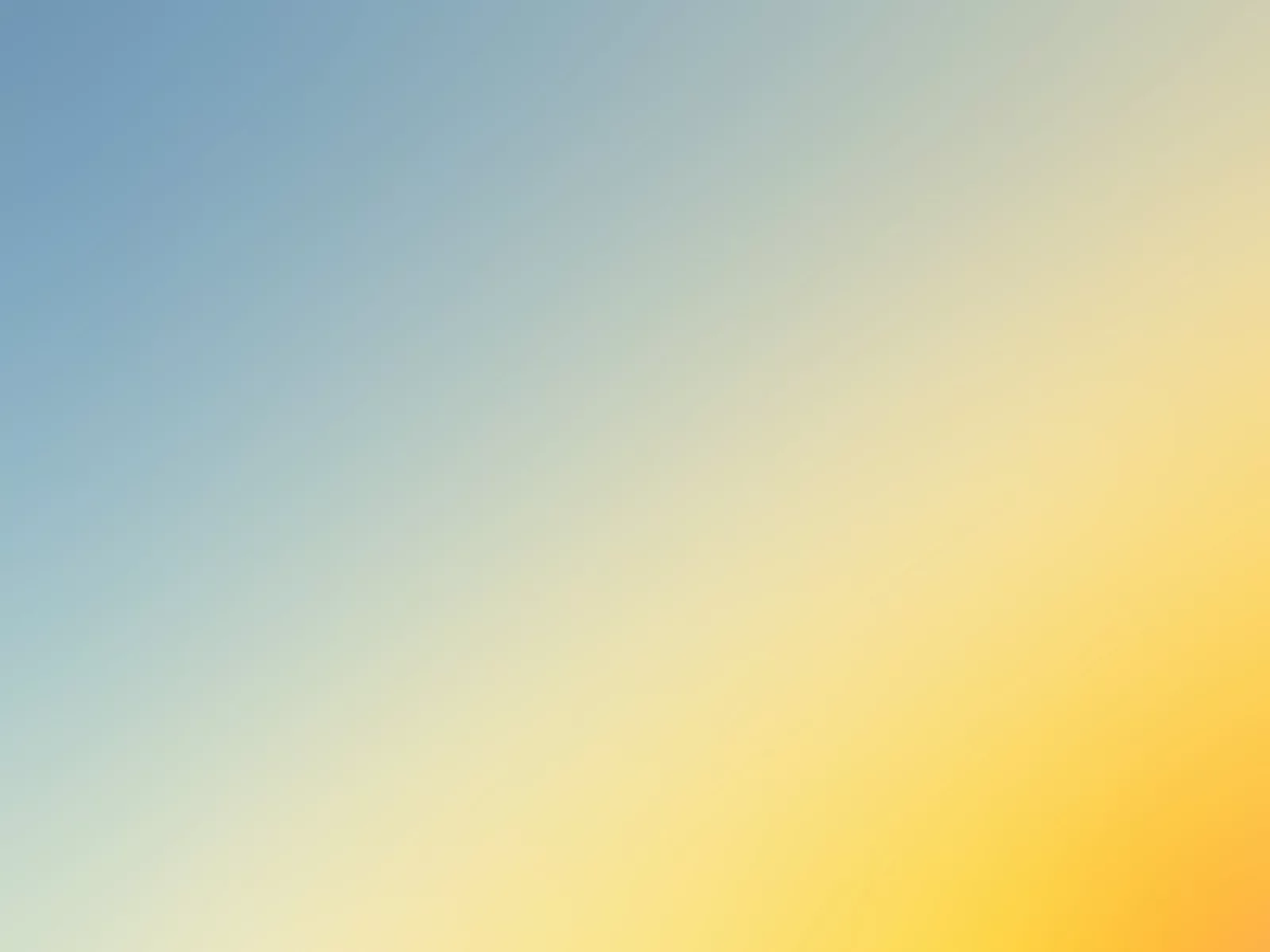 Коррекционные технологии:
Психогимнастика
Сказкотерапия
Арт-терапия
Фонетическая ритмика
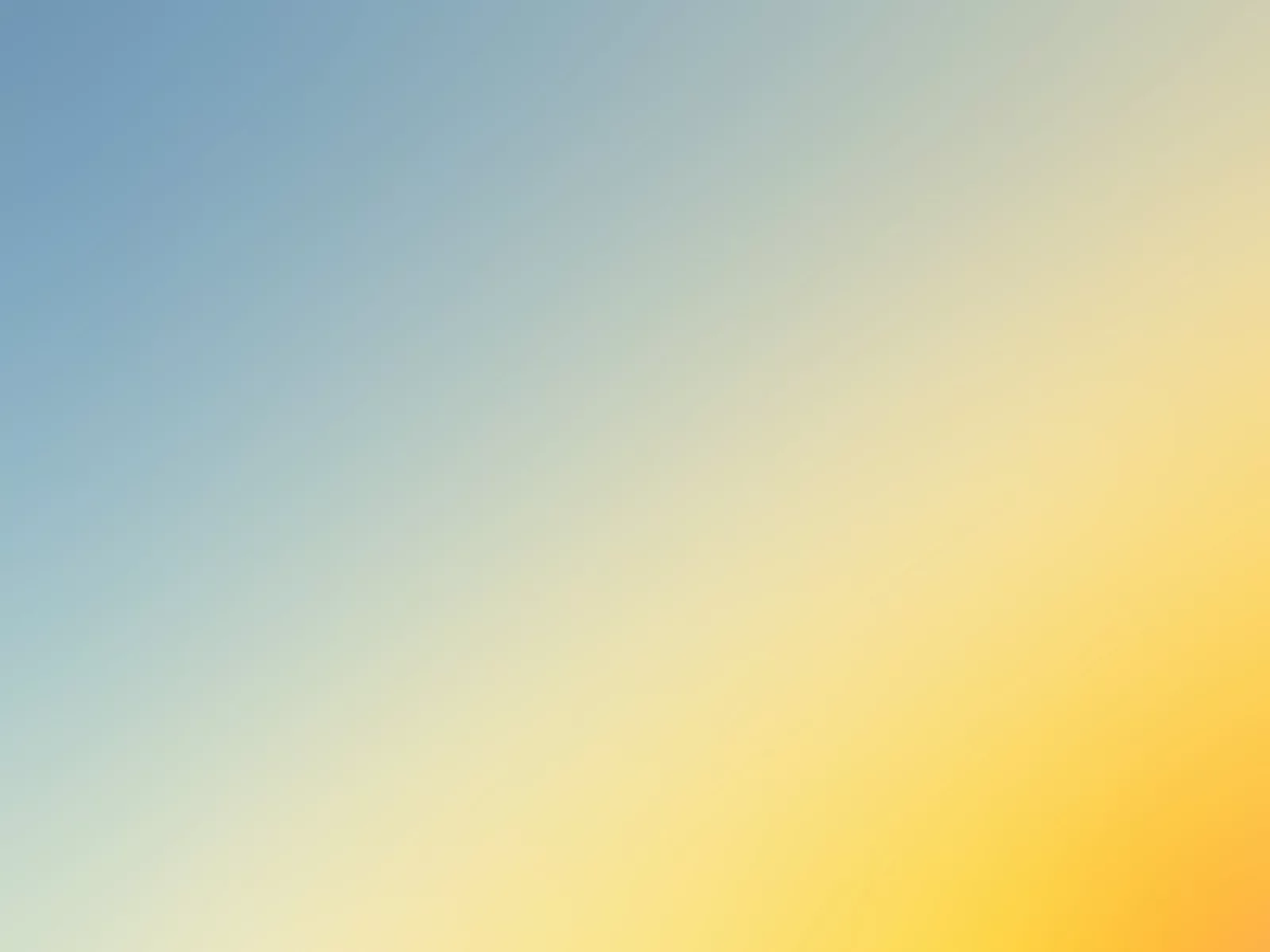 Релаксация
Специальные подобранные упражнения на расслабление определенных частей тела и всего организма
Дети учатся ощущать свои эмоции, расслабляться
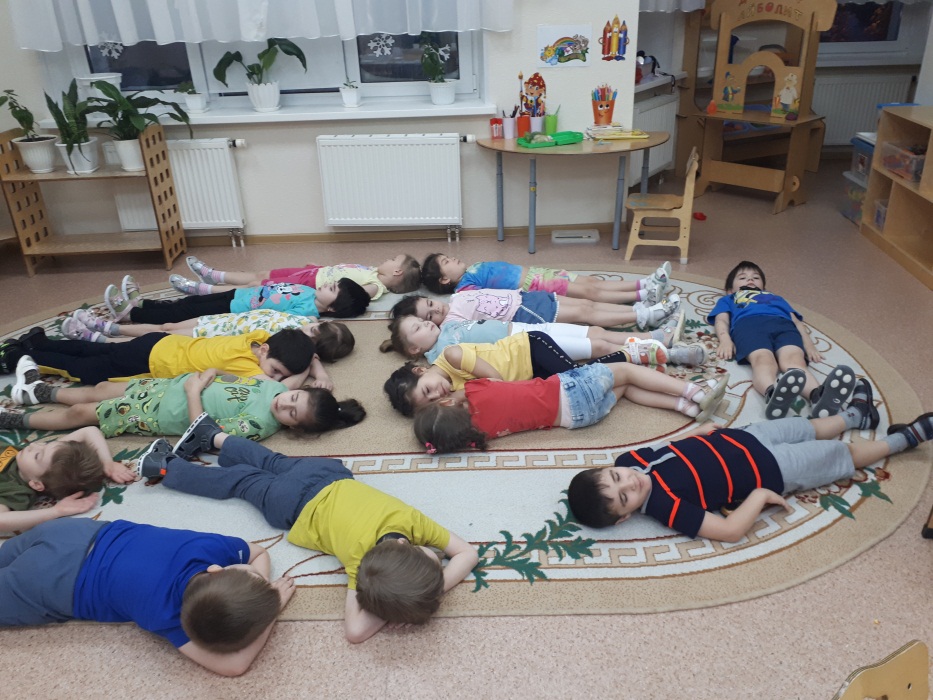 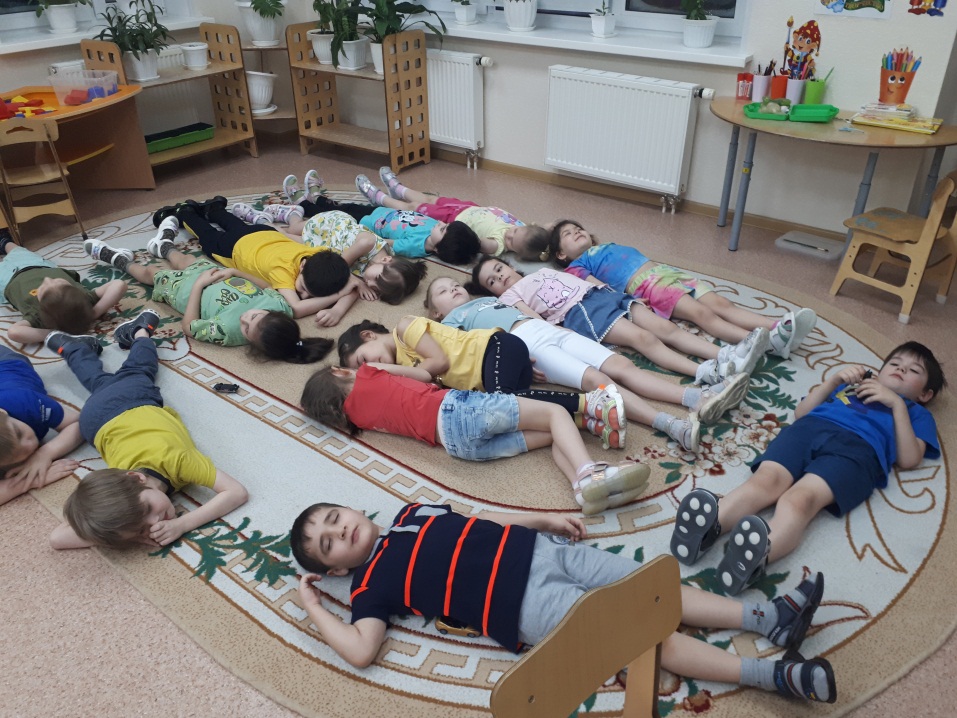 Пальчиковая гимнастика
Пальчиковая гимнастика решает множество задач в развитии ребенка:
 способствует овладению навыками мелкой моторики
 помогает развивать речь;
повышает работоспособность головного мозга;
 развивает психические процессы: внимание, память, мышление, воображение;
развивает тактильную чувствительность; 
снимает тревожность
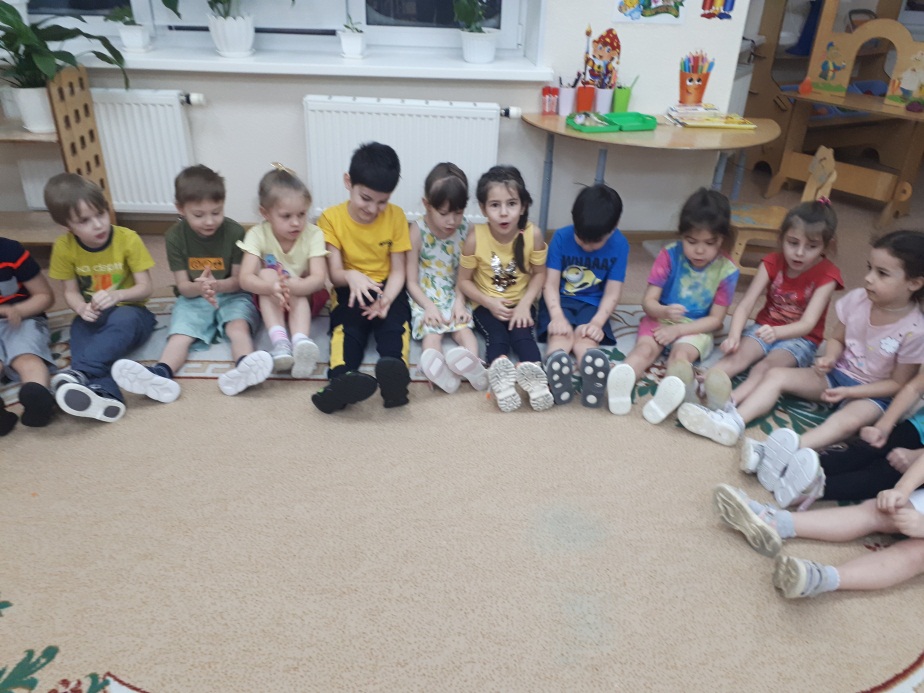 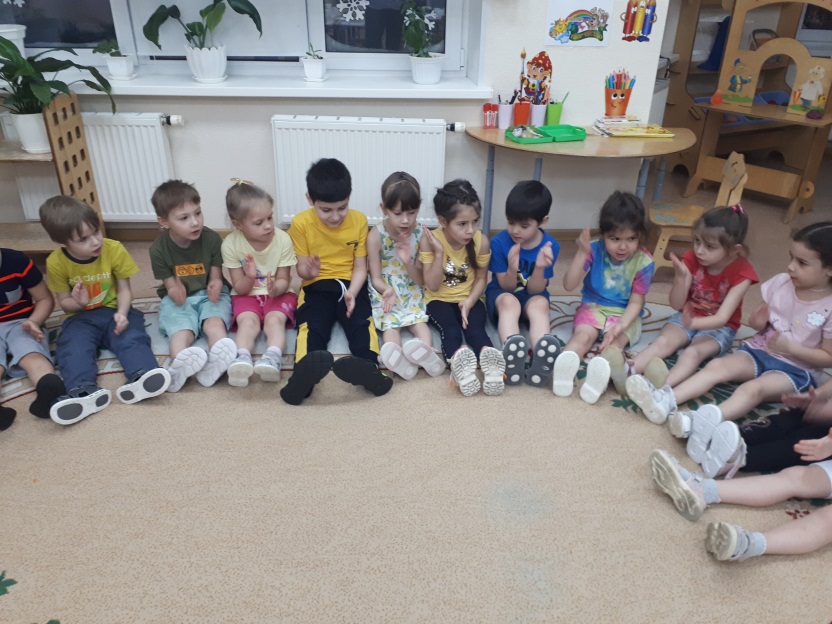 Утренняя гимнастика
Утренняя гимнастика благотворно действует на центральную нервную систему. Когда ребенок просыпается утром, то клетки коры его головного мозга находятся еще в полу заторможенном состоянии.
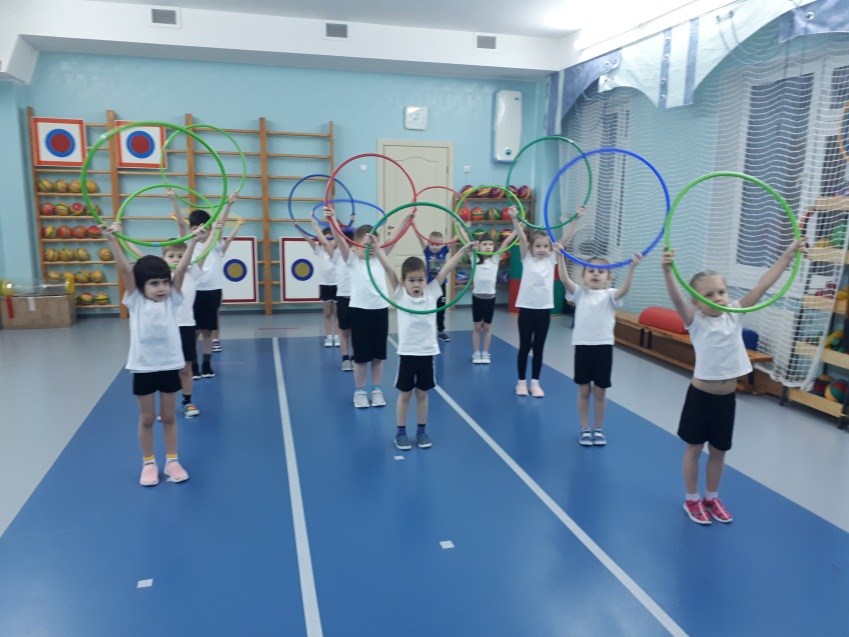 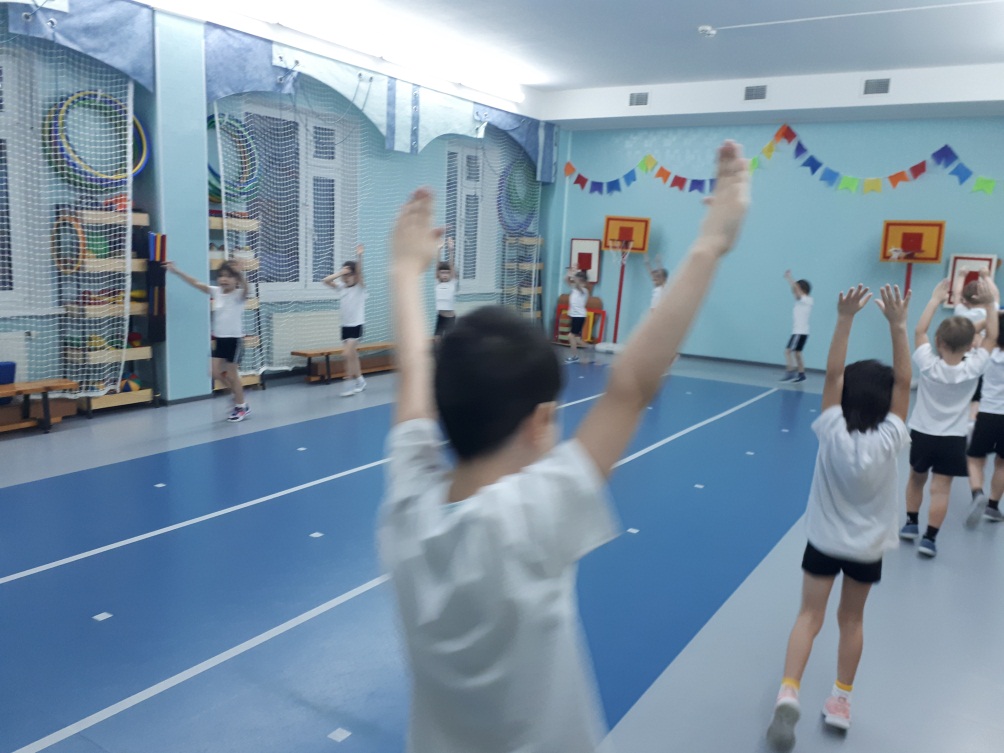 Корригирующая гимнастика
Целями проведения таких занятий является:  подъём мышечного тонуса; улучшение настроения; профилактика простудных заболеваний; укрепление дыхательного аппарата; Гимнастика после сна — это комплекс упражнений, которые обеспечивают нерезкий переход от спокойствия к бодрствованию.
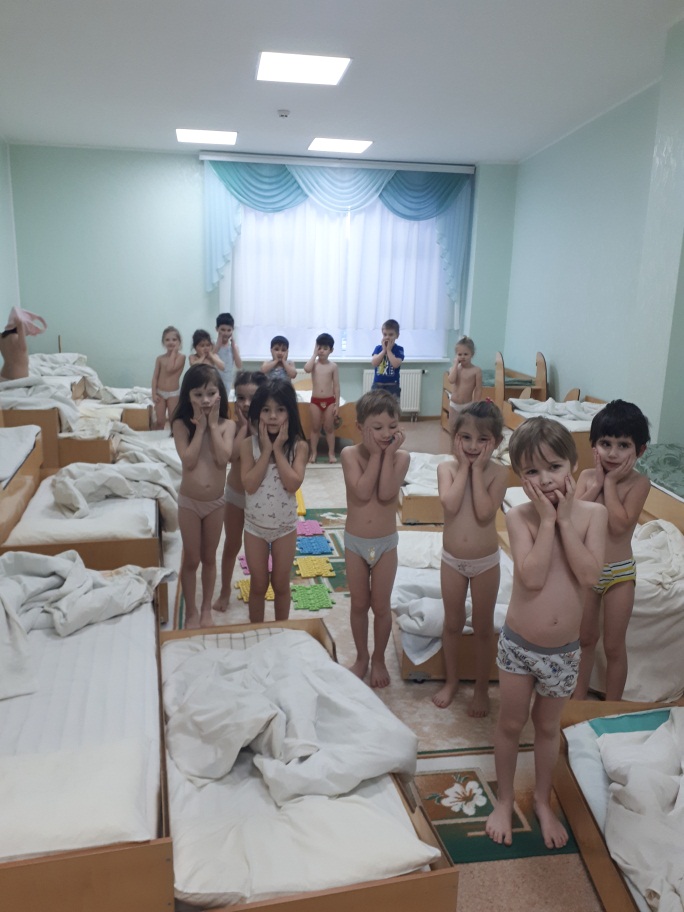 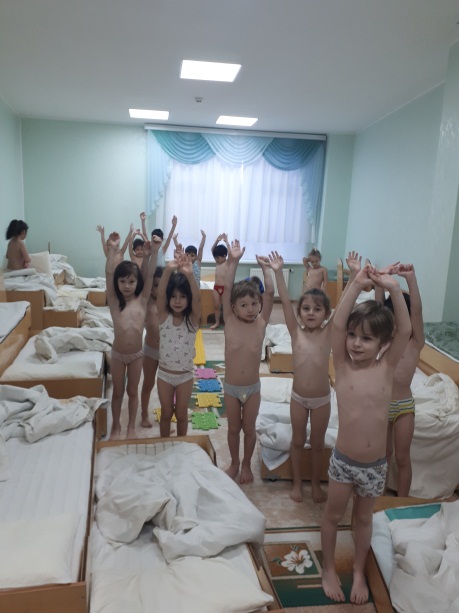 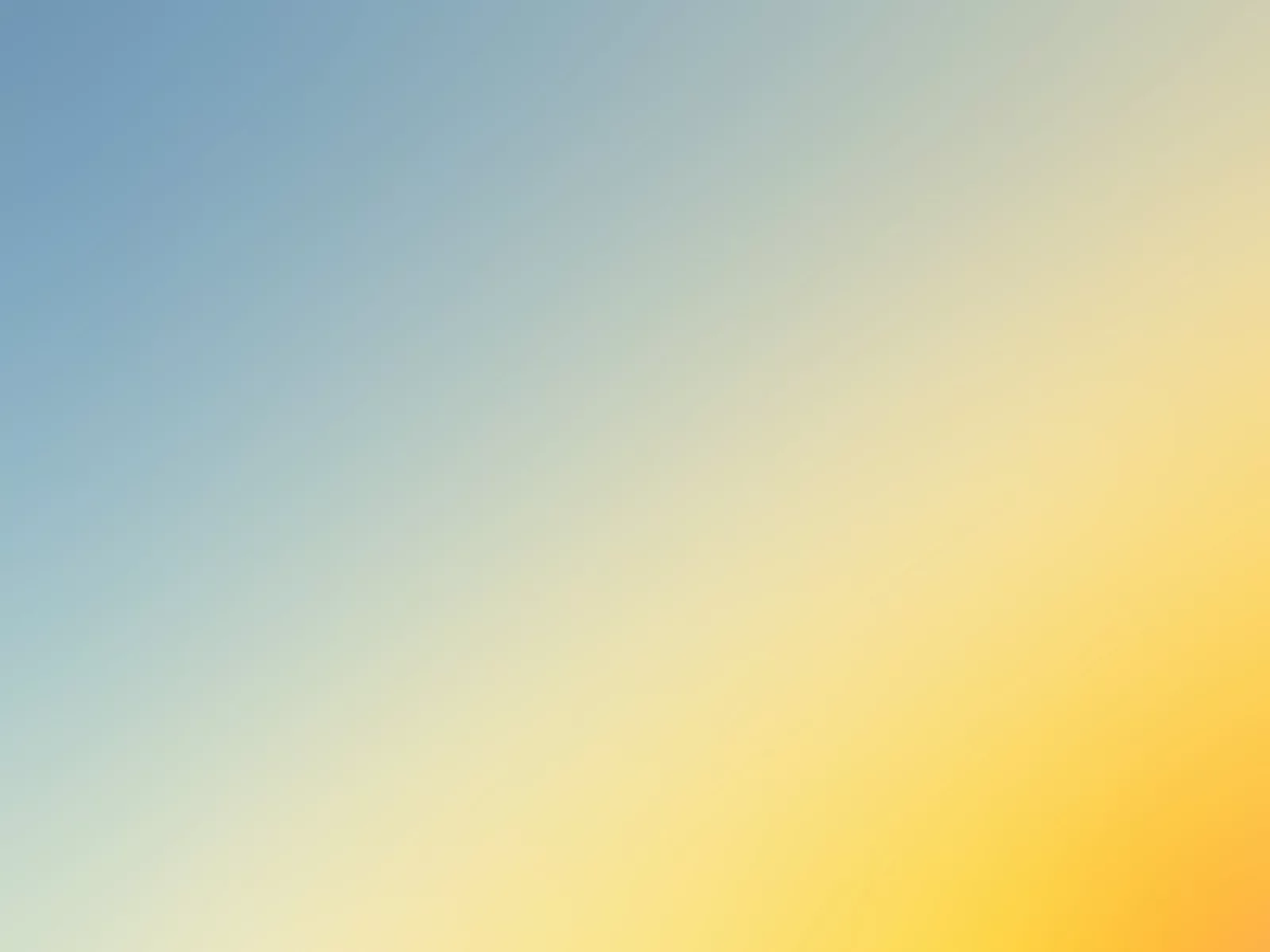 Дорожки здоровья
Дорожка здоровья в детском саду предназначена для разнообразного воздействия на детские стопы. Как известно, на них располагается огромное количество активных точек, стимуляция которых позволяет положительно влиять на прохождение разных процессов внутри организма, а также на работу органов и систем.
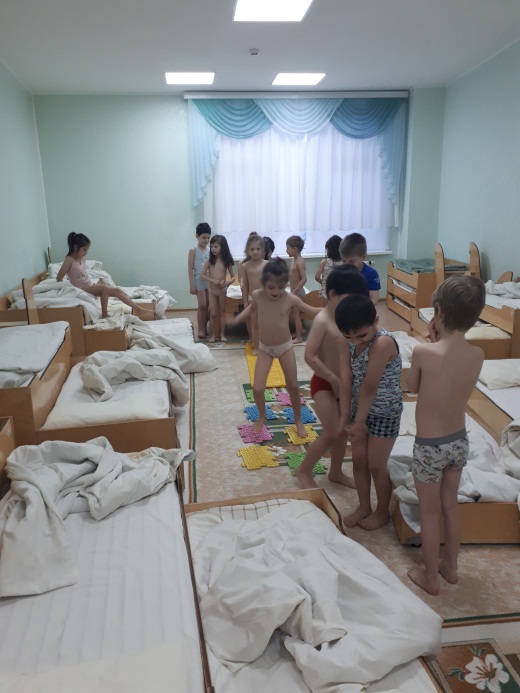 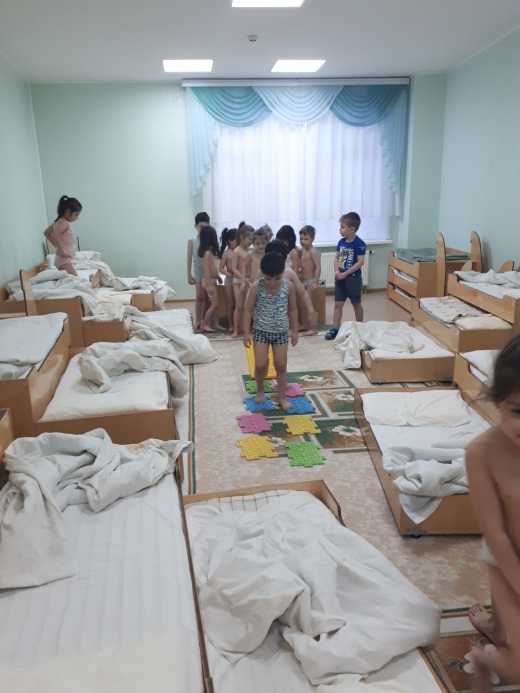 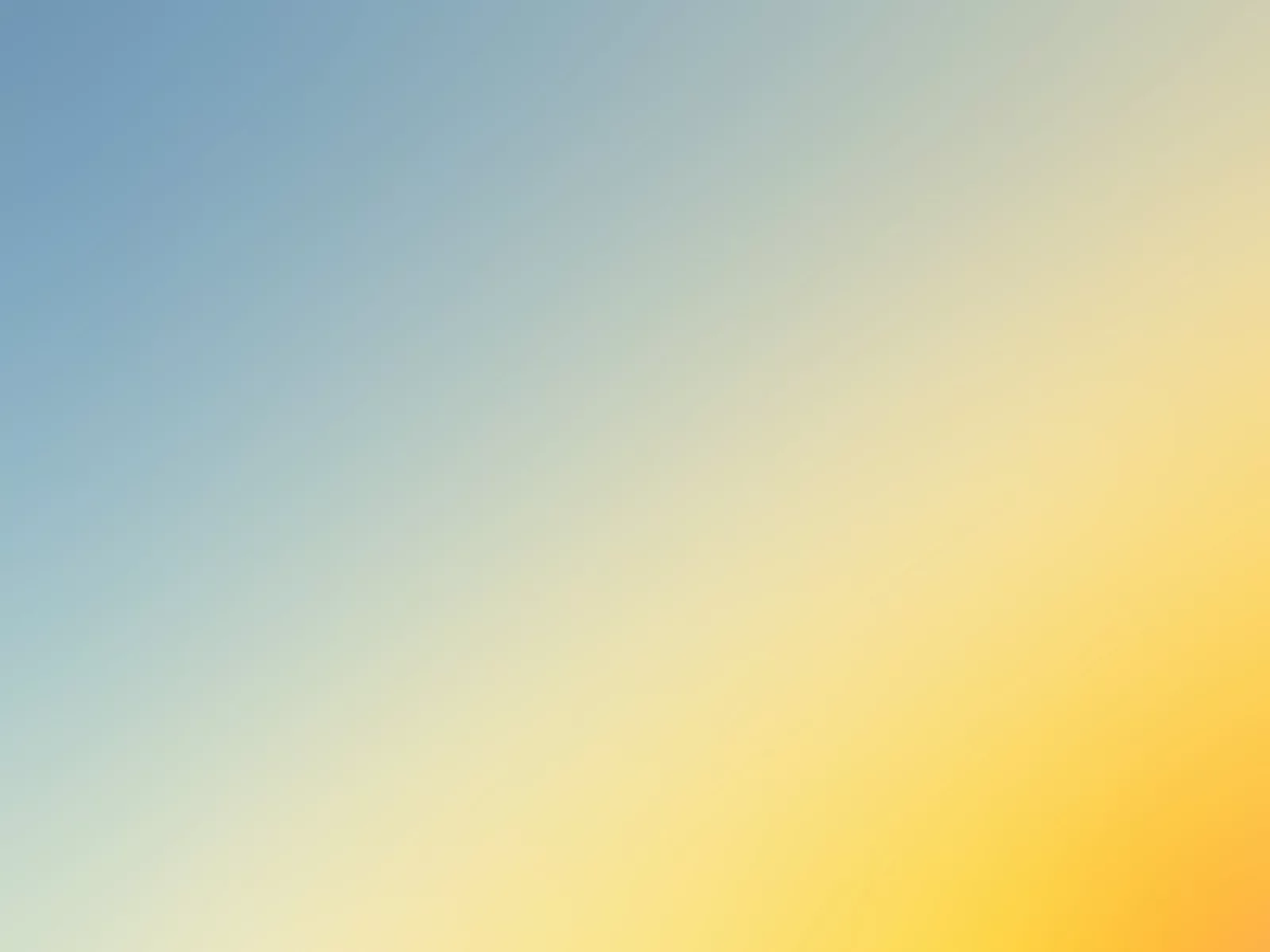 Гимнастика для глаз
Каждый  человек должен понимать, что зрение важно оберегать и сохранять. Дети  в этом отношении гораздо восприимчивее к разным  воздействиям. Развитию зрения в детском возрасте необходимо уделять особое внимание. Для этого существует гимнастика для глаз. Гимнастику необходимо проводить регулярно 2-3 раза в день  по 3-5 минут. Для гимнастики можно использовать мелкие предметы, различные тренажеры. Гимнастику можно проводит по словесным указаниям, с использованием стихов, потешек.
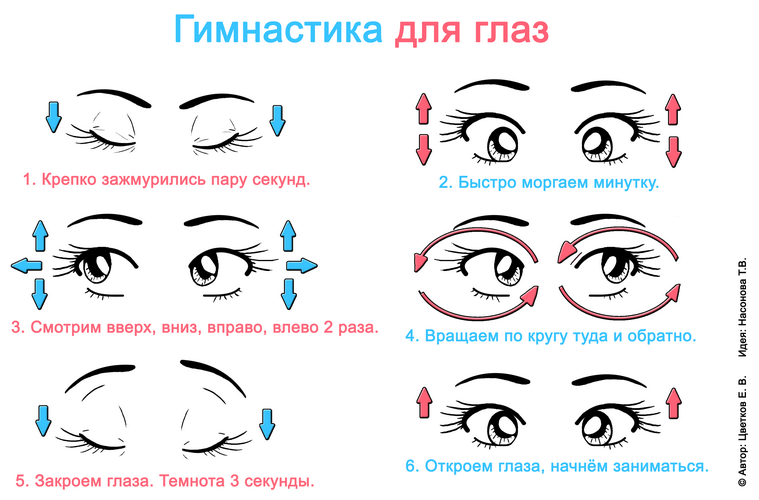 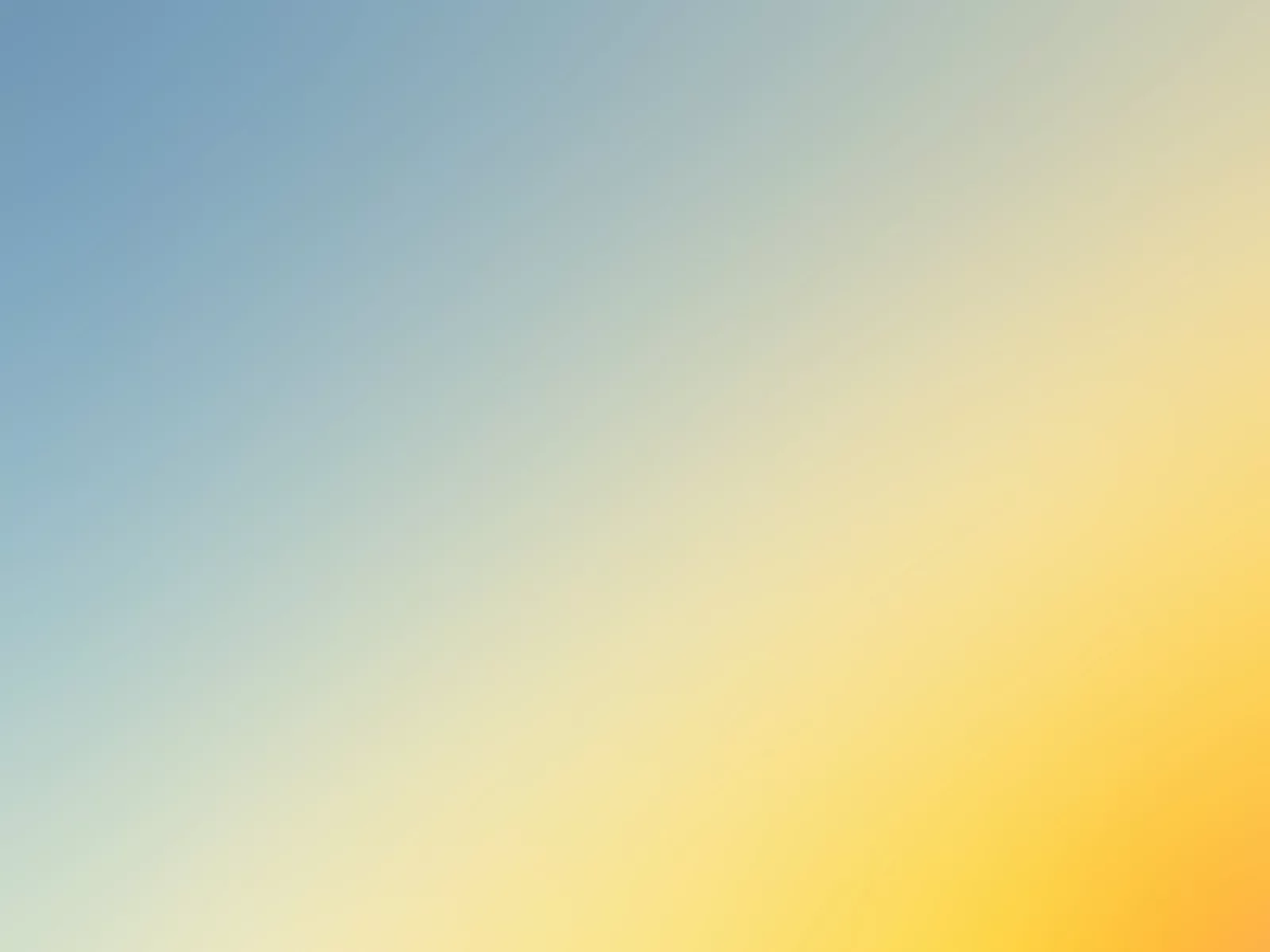 Подвижные и спортивные игры
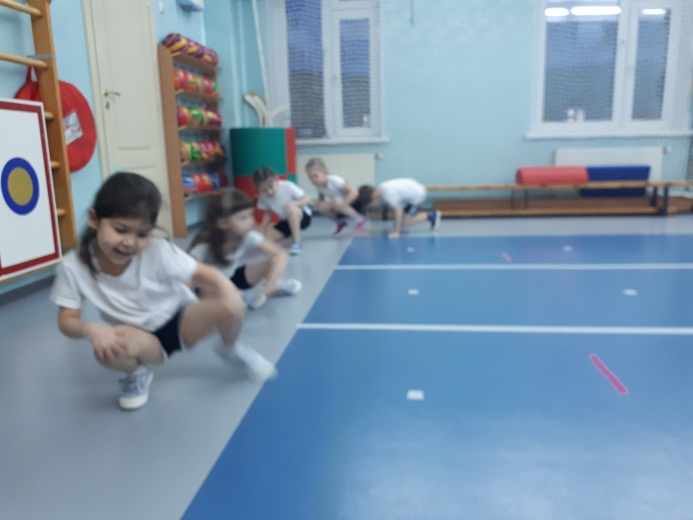 Подвижная игра – это сложная, двигательная, эмоционально окрашенная деятельность, обусловленная правилами.
Подвижные игры по содержанию и форме являются эстетической деятельностью (точность, слаженность, ловкость, выразительность движений). У детей появляется чувство удовольствия от самого двигательного процесса (от четкого построения).
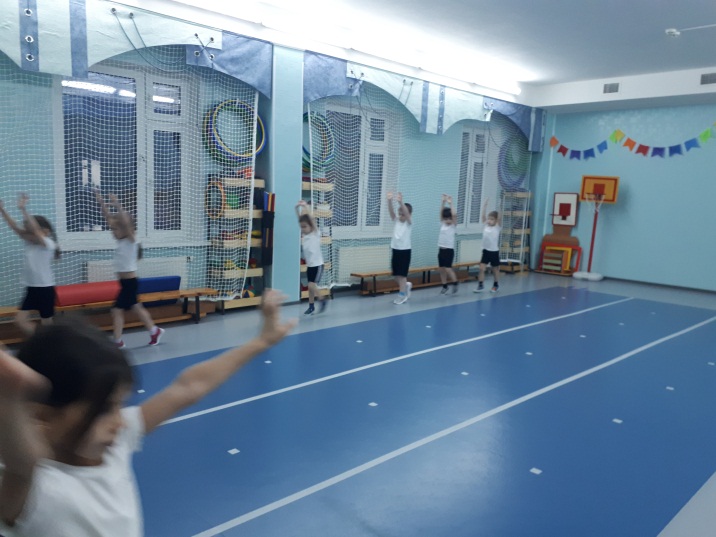 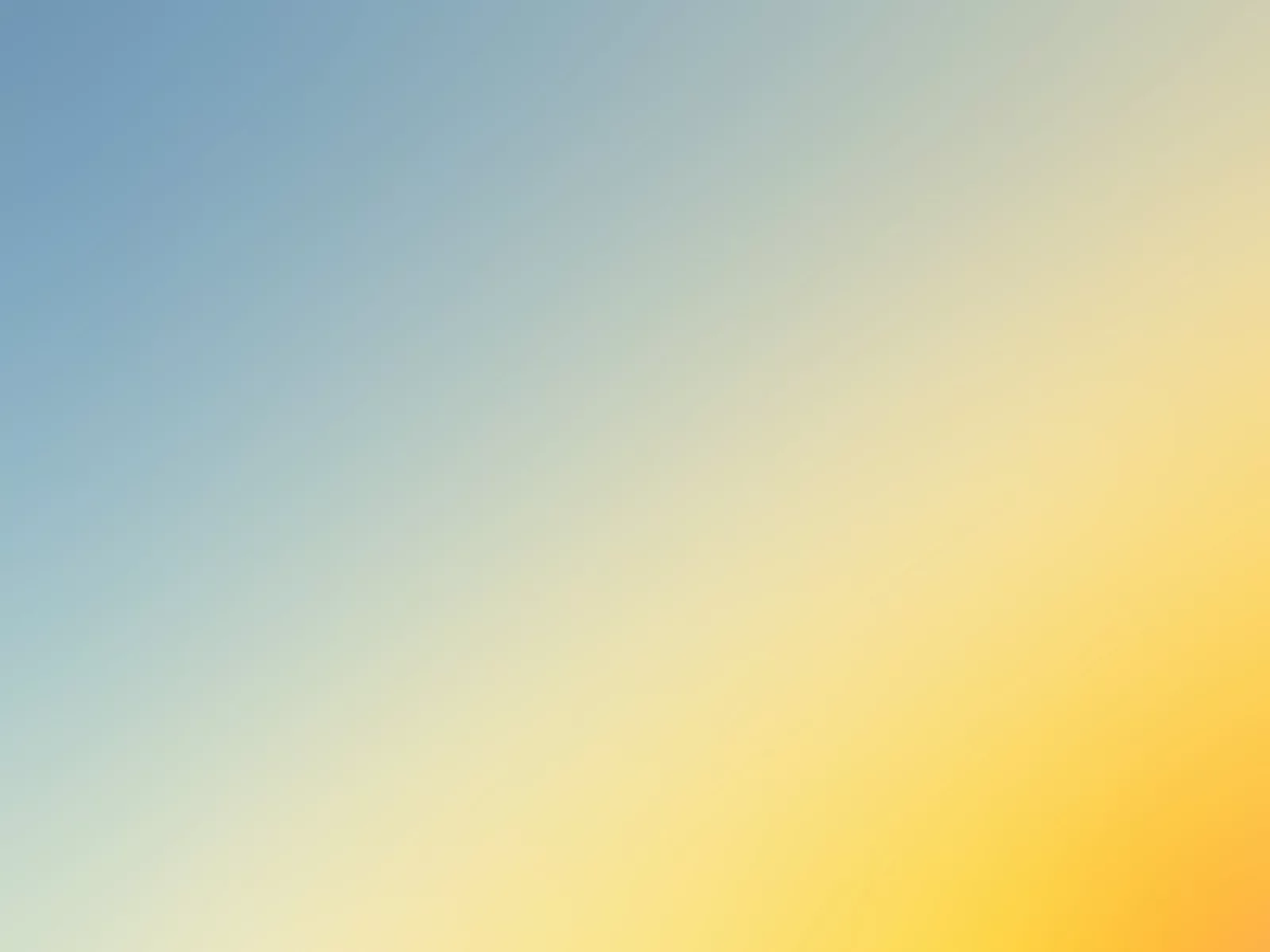 Динамическая пауза
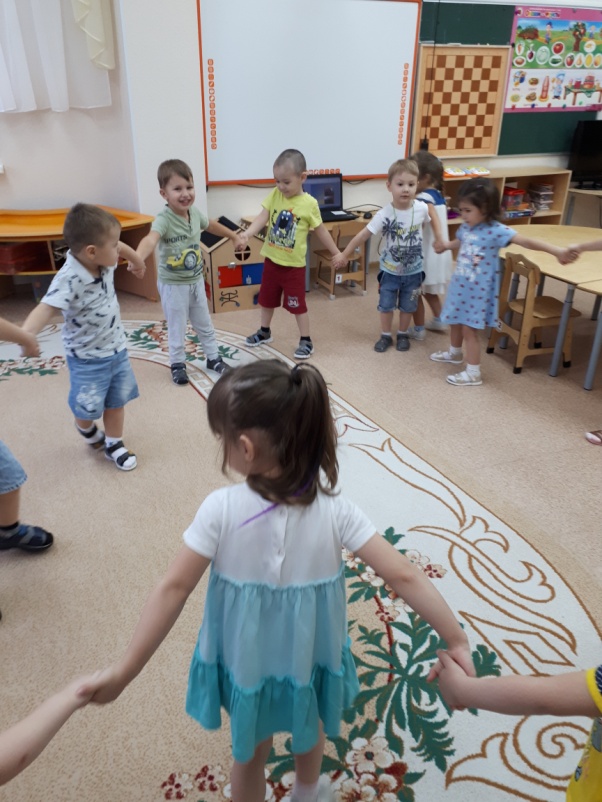 Динамическая пауза – это кратковременное (в течении 1-2 минут мероприятие), которое способствует укреплению организма ребенка, повышает его работоспособность.
Функции:
Развлекательную – создают благоприятную атмосферу
Релаксационную – снимают напряжение, вызванное негативными эмоциями, перегрузками мышц, нервной системы, мозга;
Воспитательную – формирует моральные и нравственные качества
Обучающая – давать новые знания, умения, навыки, и закреплять их.
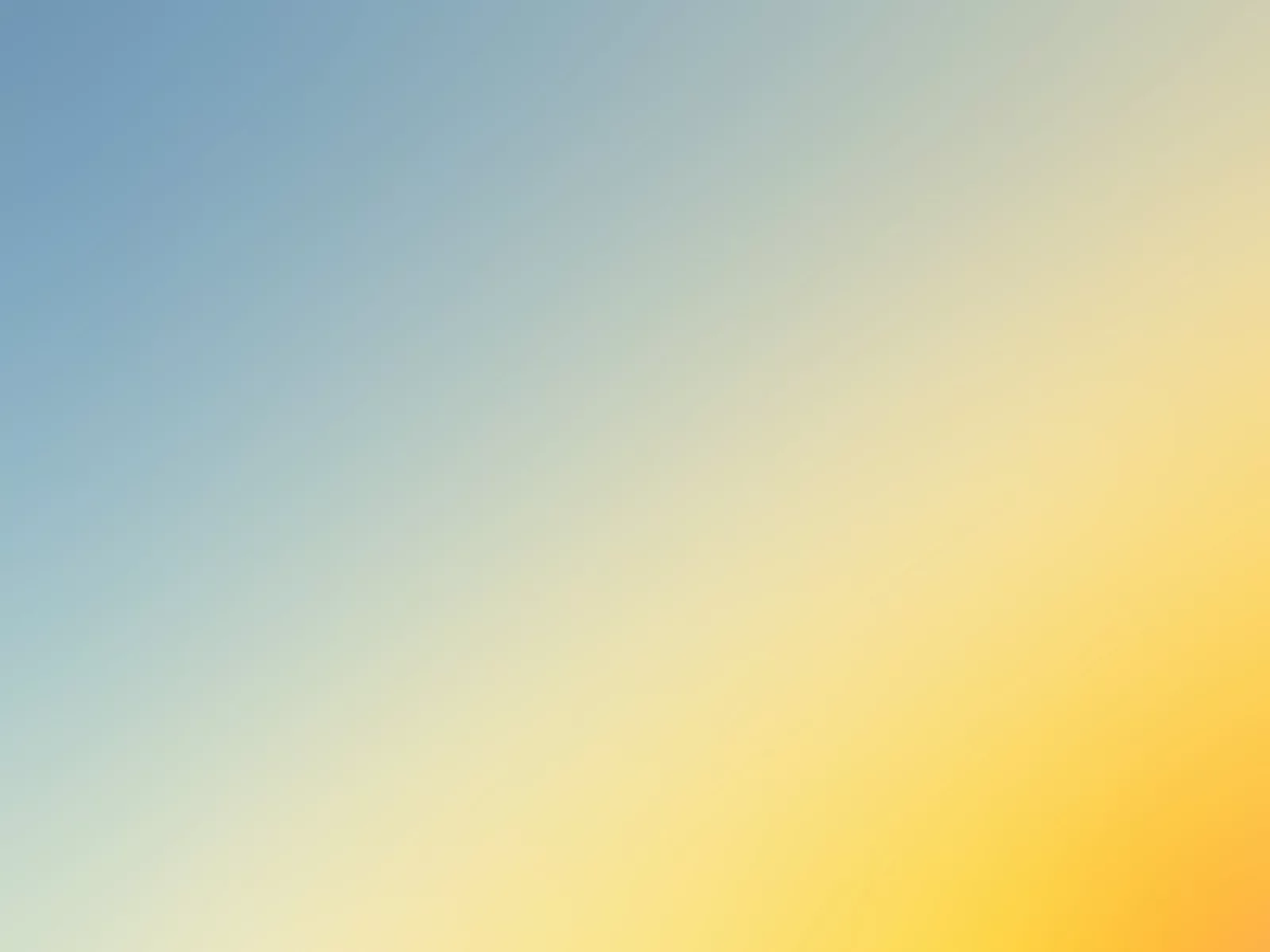 Дыхательная гимнастика
Дыхательная гимнастика: 
Улучшает носовое дыхание 
Ликвидирует заболевания верхних дыхательных путей 
Улучшает состояние сердечно-сосудистой системы 
Улучшает зрение, память 
Ликвидирует различные неврозы 
Улучшает работу органов пищеварения 
Укрепляет сосуды на ногах 
Улучшает звучание голоса
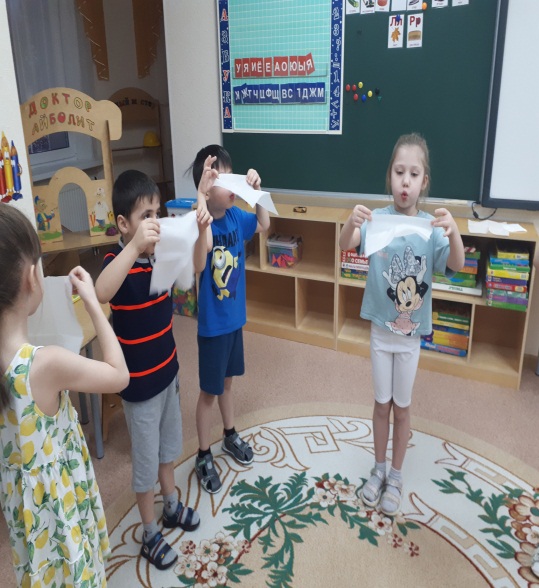 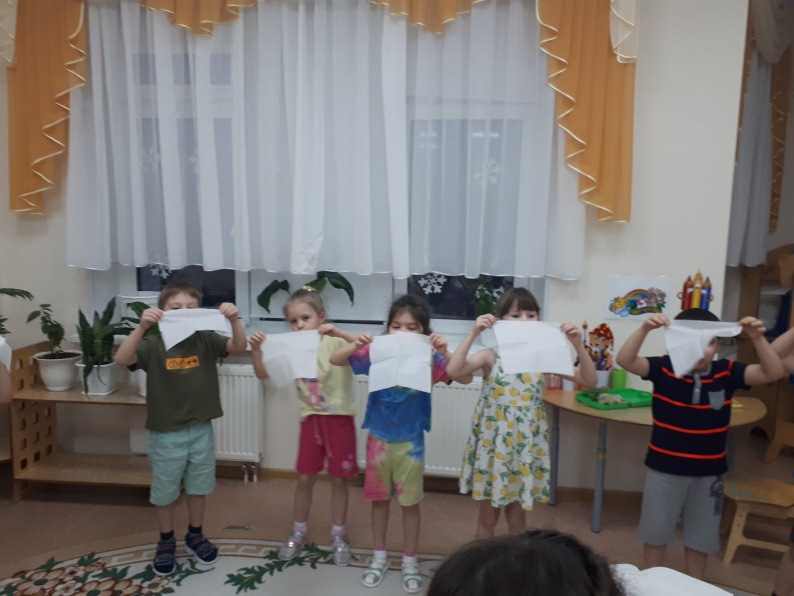 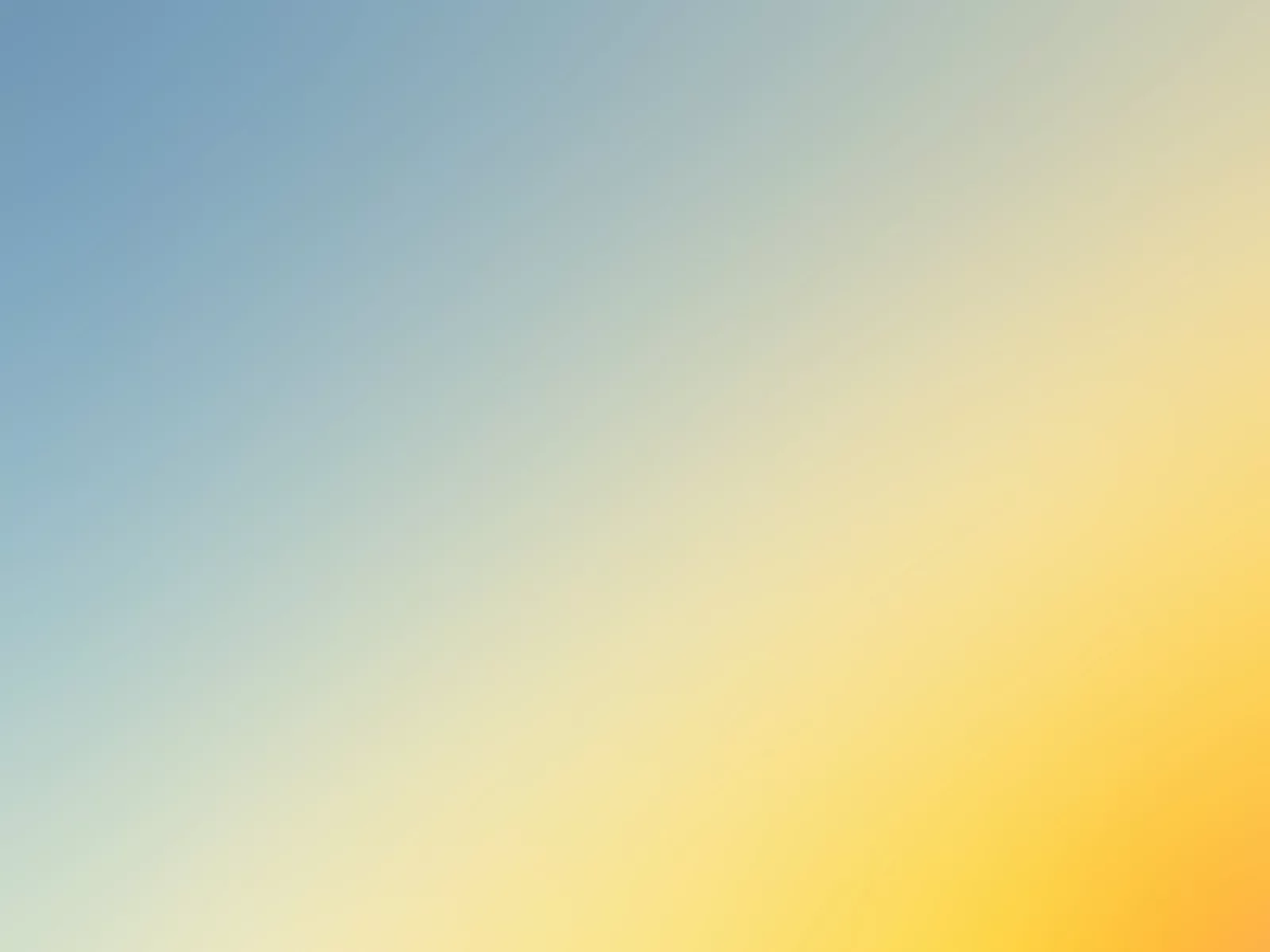 Физкультминутки
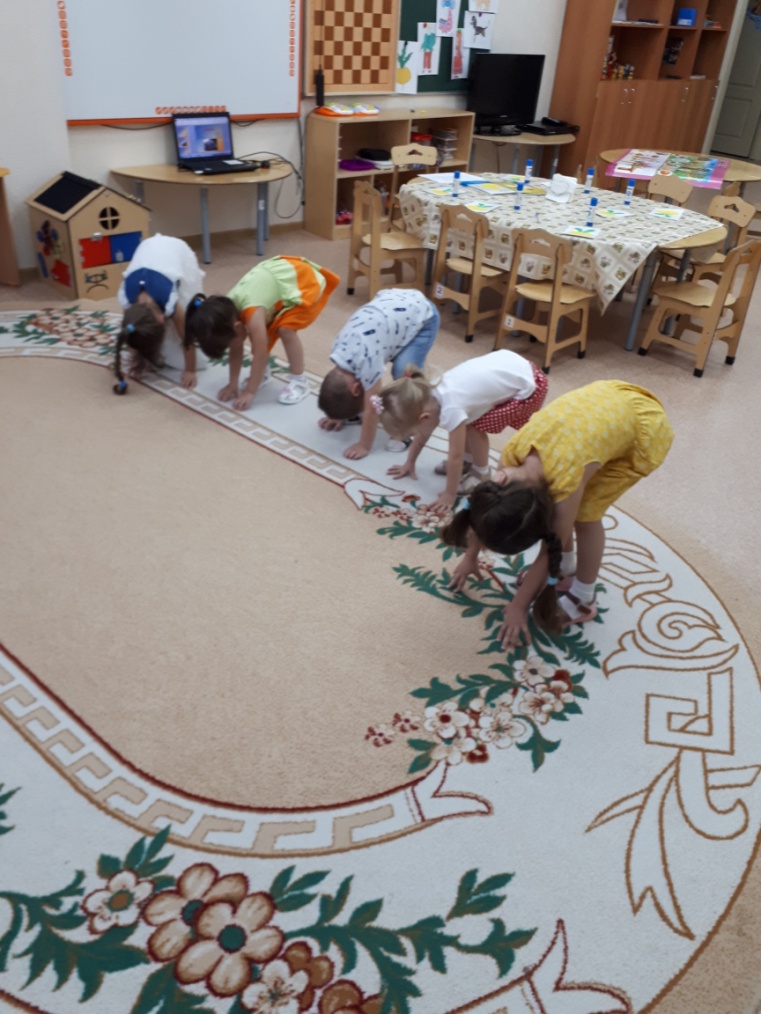 Для ребёнка вся жизнь протекает в игре. В игре он учится, в процессе игры мы его воспитываем и развиваем. Что же это такое-физкультминутки для дошкольников? Это время для веселья, стихов и движения. Чтобы детишки хорошо росли и развивались, им просто необходимы такие чудесные подвижные физкультурные минутки.
Физкультминутка — кратковременные физические упражнения, проводятся в перерыве между занятиями.
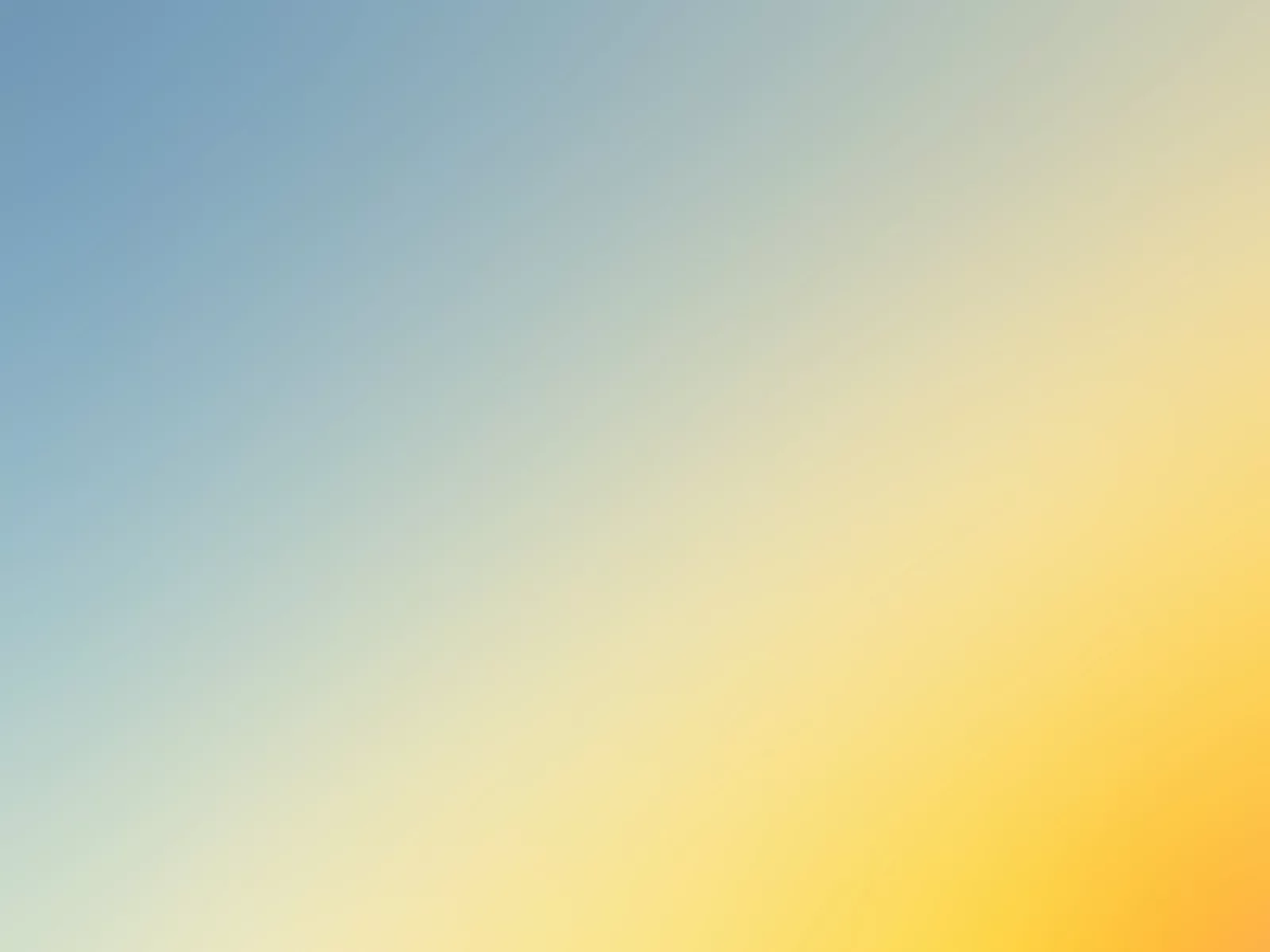 Взаимодействие ДОО с семьей по вопросам охраны и укрепления здоровья детей
Информационные стенды для родителей в каждой возрастной группе, освещающие вопросы оздоровления (комплексы упражнений для профилактики нарушений опорно-двигательного аппарата, органов зрения, для развития общей и мелкой моторики, пальчиковые игры)
Информационные стенды медицинских работников о медицинской профилактической работе с детьми в ДОО
Приобщение родителей к участию в физкультурно-массовых мероприятиях ДОО
Консультации, беседы с родителями по вопросам здоровьесбережения
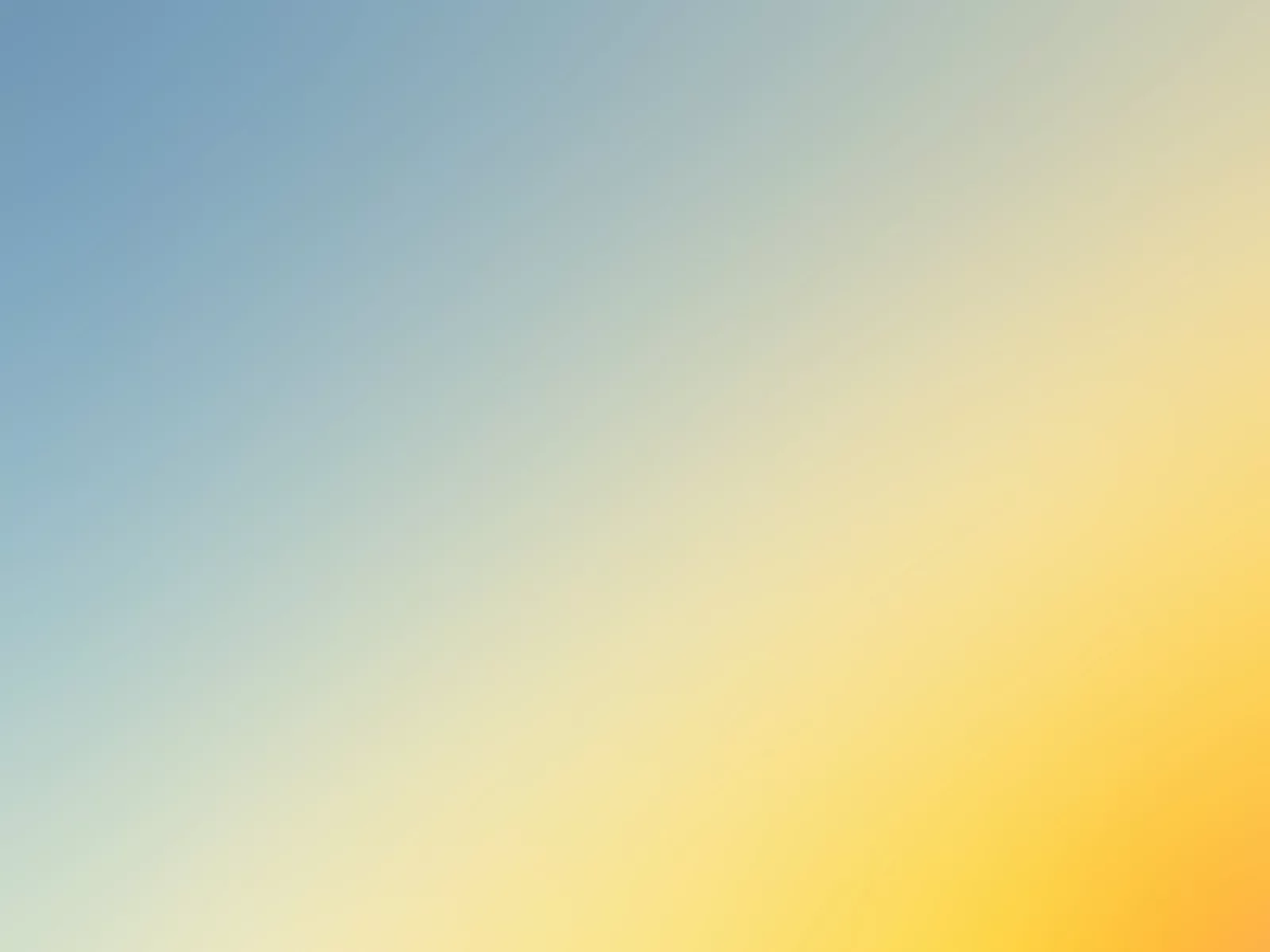 Результаты внедрения здровьесберегающих технологий в ДОО
Для детей:
Сформированные навыки здорового образа жизни
Правильное физическое развитие детского организма, повышение его сопротивляемости инфекциям
Улучшение показателей здоровья и показателей физической подготовленности
Сформированность гигиенической культуры, наличие потребности в здоровом образе жизни
Для родителей:
Сформированная активная родительская позиция
Повышение компетентности родителей в вопросах физического развития и здоровья
Активное участие родителей в жизнедеятельности ДОО
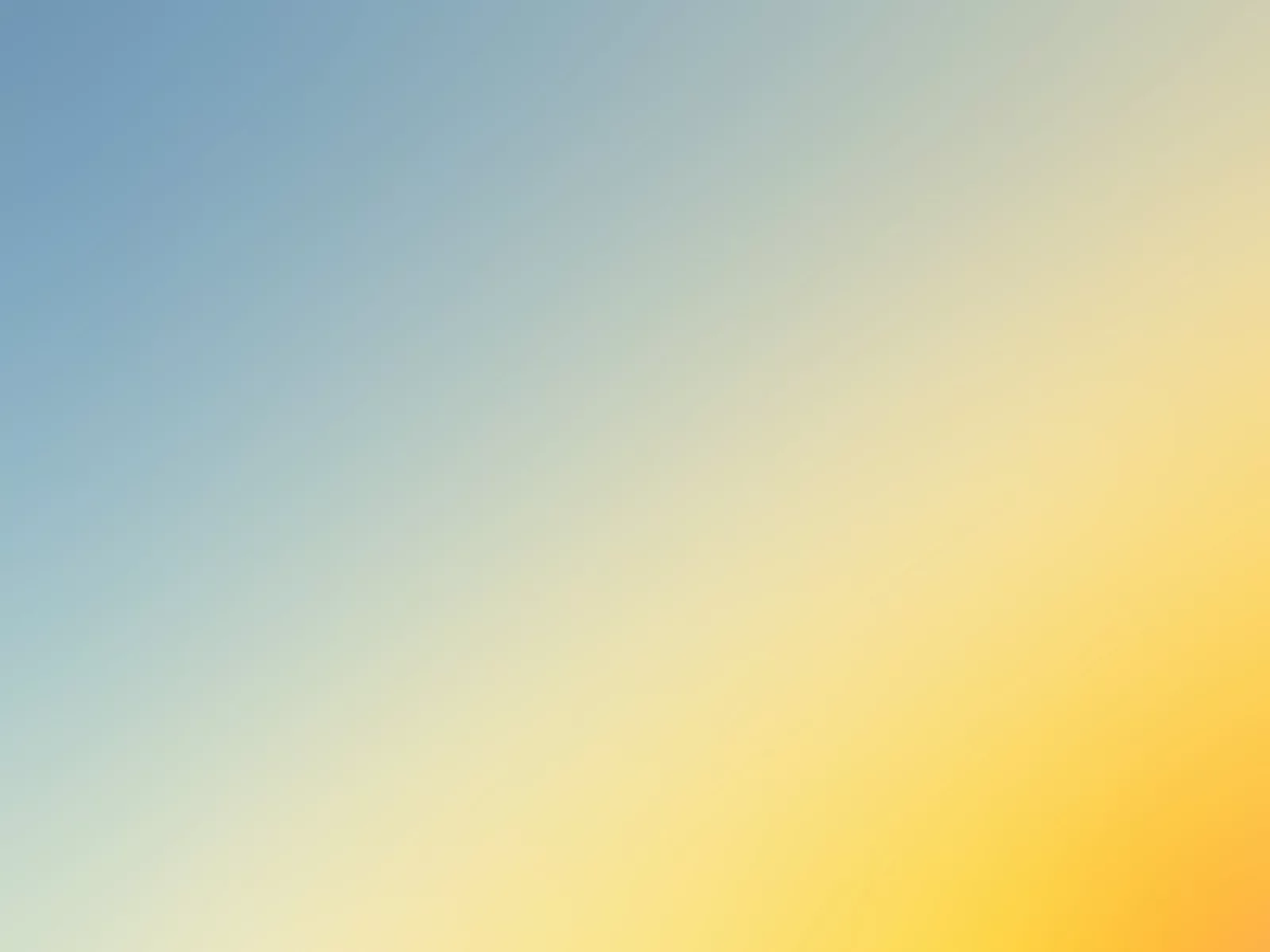 Вывод:
Здоровьесберегающим технологиям должно уделяться как можно больше внимания в дошкольном возрасте, когда у ребенка закладываются основные навыки по формированию здоровья, это самое благоприятное время для выработки правильных привычек, которые в сочетании с обучением дошкольникам методам приведут к положительным результатам. Кроме этого, именно в этом дошкольном возрасте отмечается более тесная связь с семьей и воспитателем, что помогает наиболее эффективно воздействовать на ребенка и на членов его семьи
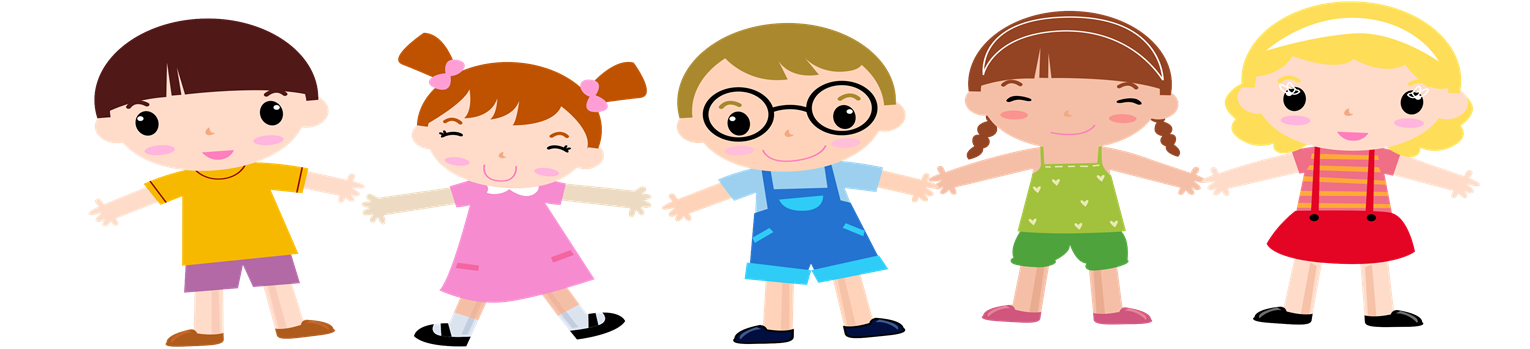